La maîtrise de la temporalité historienne chez les élèves du Qualifiant
Présentation de la thèse de doctorat
Gaël Pirard
Directeur de thèse: Jean-Louis Jadoulle
Le 27 mars 2018 à l’IREDU
1
Plan de la Présentation
Introduction
Pourquoi étudier la maîtrise de la temporalité historienne ?
La temporalité historienne dans le nouveau programme du qualifiant
Le projet de recherche
Le dispositif et les séquences proposées
Les conditions de réalisation de la recherche
Les outils de mesure
Les variables
Le calendrier
Discussions
Bibliographie
2
1. Introduction
Sujet de recherche proposé par M. Jadoulle en juillet 2017 : a directement suscité mon intérêt.
Courte expérience personnelle dans l’enseignement.
Le temps et l’apprentissage de la temporalité : au centre de l’enseignement de l’histoire.
Manque de recherches empiriques sur comment enseigner la temporalité historienne.
Manque de recherches empiriques sur comment enseigner l’histoire dans l’enseignement qualifiant
Et pourtant, le temps est au centre de la discipline historienne
3
2. Pourquoi étudier la maîtrise de la temporalité historienne ?
Les enseignants se plaignent (Nicole Lautier, 1997 ; Anne Van Haecht, 2008).
Tutiaux-Guillon, N. & Mousseau, M.-J. (1998). Les jeunes et l’histoire. Identités, valeurs, conscience historique. Enquête européenne « Youth and history ». Paris : INRP.
Erreurs liées à une conception linéaire du progrès.
Au 20ème siècle, plus les événements sont proches, moins les élèves les situent correctement.
…
4
2. Pourquoi étudier la maîtrise de la temporalité historienne ?
5
2. Pourquoi étudier la maîtrise de la temporalité historienne ?
Geschiedenisquiz (2016) organisé par le Davidsfonds et Radio1, en collaboration avec l’Onderzoekseenheid Geschiedenis de la KUL dirigé par K. Van Nieuwenhuyse. 
68 % : connaissance des faits historiques
34 % : maîtrise de la chronologie et des liens de causalité
6
2. Pourquoi étudier la maîtrise de la temporalité historienne ?
La place importante accordée à la temporalité historienne dans le nouveau référentiel pour l’Enseignement secondaire ordinaire concernant les Humanités professionnelles et techniques des 2e et 3e degrés en Belgique francophone
p. 9 : « le référentiel propose, en histoire, d’inscrire des thèmes dans une perspective historique. (…) Il convient de situer des informations dans le temps, de porter sur elle un regard critique et des les comparer ».
p. 12 : « l’histoire a bien pour objet de contribuer à la compréhension du présent en appréhendant celui-ci sous sa dimension temporelle, autrement dit en l’inscrivant dans une perspective historique ».  Finalité fondamentale : aider le jeune à comprendre le monde d’aujourd’hui pour être un citoyen responsable demain.
7
2. Pourquoi étudier la maîtrise de la temporalité historienne ?
La place importante accordée à la temporalité historienne dans le nouveau référentiel pour l’Enseignement secondaire ordinaire concernant les Humanités professionnelles et techniques des 2e et 3e degrés
p. 12 : Démarche historienne est déclinée en trois compétences: 
C1 Situer dans le temps : situer des réalités dans le temps en les reliant aux contextes historiques et aux repères temporels qui les rendent compréhensibles;
C2 Critiquer : apprécier de manière critique des documents, des témoignages ou des points de vue d’hier ou d’aujourd’hui;
C3 Comparer : comparer des situations dans le temps en vue d’identifier des permanences et/ou des changements, de mettre en évidence des évolutions ;
8
2. Pourquoi étudier la maîtrise de la temporalité historienne ?
Conclusion :
Les enseignants se plaignent
Les résultats des élèves sont faibles
Le nouveau référentiel place l’apprentissage de la temporalité historienne au centre du cours d’histoire
9
3. La temporalité historienne dans les nouveaux programmes du qualifiant
En Belgique francophone: existence de deux réseaux d’enseignement : enseignement libre et enseignement officiel
En 2014: un nouveau référentiel est voté par le parlement pour l’enseignement qualifiant.
Nouveaux programmes sont entrés en vigueur à partir de septembre 2016.
Les programmes   deux interprétations différentes : 
Enseignement officiel : planification selon une logique chronologique continue de la 3ème  à la 6ème.
Enseignement libre : planification sous la forme de plusieurs parcours diachroniques successifs.
10
3.1. Les dispositifs partiellement non chronologiques
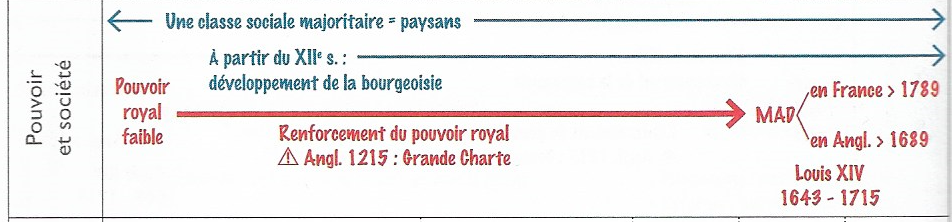 11
4. Le projet de recherche4.1. Quelle Problématique ?
Déterminer dans quelle mesure l’apprentissage du temps par les élèves du secondaire pourrait être optimisé par la mise en place d’un des dispositifs didactiques partiellement non-chronologiques, inspiré des « parcours chronologiques emboîtés » (JADOULLE, 2008 et 2015)
Quelles sont les dimensions de la temporalité historienne qui vont être mieux maîtrisées par les élèves ?
12
4. Le projet de recherche
Les dimensions de la temporalité historienne: 
Établir une chronologie
Repérer les causes et les conséquences d’un événement
Contextualiser
Périodiser
Associer les traces du passé à une période
Prendre en compte les différents rythmes et durées de l’histoire
Repérer les ruptures et les continuités
Repérer le caractère unique ou récurrent d’un phénomène/événement historique
Repérer les synchronies
Faire preuve d’empathie historienne
Faire continuellement des liens entre passé et présent pour comprendre que chaque représentation historique est construite dans un présent qui exerce de l’influence
13
4. Le projet de recherche
Les dimensions de la temporalité historienne choisies: 
Situer dans le temps et l’art d’établir une chronologie
Repérer les causes et les conséquences d’un événement
Repérer les ruptures et continuités et l’art de périodiser
Repérer les synchronies
14
4. Le projet de recherche4.2. Quel public ?
Fabrication d’un échantillon : sélection aléatoire  tirage au sort
Échantillon   60 classes
Représentatif des écoles de la province de Liège
Groupe contrôle : Dispositif chronologique
Groupe expérimental : Dispositif partiellement chronologique
Enseignement qualifiant en 3ème et 4ème année (14-15 ans)
Dispositif « longitudinal » (sur deux années scolaires)
15
5. Le dispositif et les séquences proposées5.1. Le Dispositif
Mesurer la maîtrise de la temporalité historienne : comment ?
Techniques des formes parallèles (six formes différentes de tests) 
Sur quels thèmes porteront-ils ?
Sur six thèmes historiques différents
Pas dans les programmes.
Doit permettre la mesure des indicateurs de la temporalité historienne.
Durée 1h
16
5. Le dispositif et les séquences proposées5.1. Le Dispositif
Quand ?
Pré-test : janvier 2019
Test intermédiaire : mai 2019
Post-test : décembre 2019.
Trois séquences proposées aux professeurs en fonction du réseau d’enseignement
17
5. Le Dispositif et Les séquences proposées5.2. Quelles Séquences Proposées ?
18
6. la réalisation de la recherche
Ce que l’on fournit :
Des séquences de cours bien préparées et attractives (co-construire avec enseignants)
Des consignes claires et précises
Observateurs extérieurs 
Ce que l’on demande :
Des enseignant(e)s/directions motivé(e)s qui acceptent de participer à cette recherche 
Un journal de bord à tenir quotidiennement avec des remarques de différents types : 
Comportementales.
Logistiques/organisationnelles (stages, absentéisme,…).
Par rapport au déroulement des séquences (écarts par rapport au canevas, …).
Formation continuée des enseignants-participants : être formés aux séquences proposées
19
8. Les variables
Chez l’élève:
Dispositif (chronologique ou partiellement chronologique)
Âge 
Genre
Diplômes des parents / Situation professionnelle des parents
Religion
Intérêt envers l’histoire/Motivation
Formation préalable (Formation historique/Etude du milieu)
Lieu de classe (salle d’histoire ou non)
Groupe linguistique
SES de l’établissement
20
8. Les variables
Chez l’enseignant:
Conception épistémologique (vis-à-vis de l’apprentissage de la temporalité historienne)
Motivation et sentiment d’efficacité
Niveau des attentes
Années d’expérience
Formation disciplinaire
Peu ou beaucoup de perte de temps entre deux tâches
21
9. Le calendrier
janvier-avril 2018 : Séjour à Dijon + confection des outils de mesure
à partir du printemps 2018 : sélection des écoles et des professeurs
à partir du 1er septembre 2018 : rencontre et formation avec les professeurs
début janvier 2019 : pré-test
de janvier à fin mai 2019 : phase 1 du dispositif expérimental (2 premières séquences)
mai 2019 : test intermédiaire
du 1er septembre à mi-novembre 2019 : phase 2 du dispositif expérimental (3ème séquence)
fin novembre 2019 : post-test
22
8. discussions
Et encore merci …
23
9. Bibliographie
Tutiaux-Guillon, N. & Mousseau, M.-J. (1998). Les jeunes et l’histoire. Identités, valeurs, conscience historique. Enquête européenne « Youth and history ». Paris : INRP.
Lautier N. (1997). Enseigner l’histoire au lycée. Paris : Armand Colin/Masson. 
Van Haecht, A. (2008). « Le scolaire, on n’en veut plus ». In Le Soir, 2 septembre 2008. 
Jadoulle, J.L. & Stevens X. (2015). « Les savoirs culturels des élèves, grands perdants de l’ "approche par compétences" dans l’enseignement de l’histoire ? Étude transversale (2002-2009) ». In : Evaluer. Journal international de Recherche en Éducation et Formation.
24